METODE PEKERJAAN PONDASI
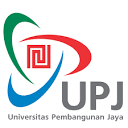 GALIH WULANDARI SUBAGYO, s.T.,M.T.,
PERTEMUAN KE 9MINGGU KE 9
Deskripsi
Kuliah ini memperkenalkan berbagai metoda, teknologi dan jenis-jenis peralatan konstruksi, termasuk karateristik teknis dan prinsip pengoperasian peralatan konstruksi, serta perencanaan sistem pembangunan dan perhitungan produktivitas peralatan sebagai bagian dari proses kegiatan konstruksi.

TIU	              : Mampu menemukan sumber masalah rekayasa pada bidang
infrastruktur melalui proses penyelidikan, analisis, interpretasi data dan informasi berdasarkan prinsip-prinsip rekayasa. Mampu merumuskan solusi alternatif solusi untuk masalah rekayasa pada struktur konstruksi bangunan, transportasi, sumber daya air geoteknik dan manajemen konstruksi dengan memperhatikan faktor-faktor ekonomi, kesehatan dan keselamatan kerja, kultural, sosial dan lingkungan (environmental consideration). Mampu merancang sistem struktur konstruksi bangunan, transportasi, sumber daya air, geoteknik dan manajemen konstruksi mempertimbangkan standar teknis, aspek kinerja, keandalan, kemudahan penerapan, keberlanjutan, serta memperhatikan faktor-faktor ekonomi, kesehatan dan keselamatan kerja, kultural, sosial dan lingkungan.
CONT…
Kode Kuliah	: CIV - 310

Jumlah SKS	: 3 Kuliah

Sifat Kuliah	: Wajib
Silabus
BAB 1		Gambaran Umum Proses Konstruksi, Peranan Peralatan Konstruksi, 
BAB 2		Hauling Equipment And Dump Truck
BAB 3		Compaction and Stabilization Equipment
BAB 4		Dozer
BAB 5		Timmer
BAB 6		Excavator
BAB 7		Kuliah Umum
BAB 8		Ujian Tengah Semester
BAB 9		Grader
BAB 10		Tower Crane
BAB 11		Metode Pekerjaan Pondasi 
BAB 12		Dewatering
BAB 13		Field Trip
BAB 14		Pekerjaan  Sruktur sementara dan Beton
BAB 15		Quiz
BAB 16		Ujian Akhir Semester
KOMPOSISI PENILAIAN
Tugas Besar/Kelompok		30%
Ujian Tengah Semester		30%
Ujian Akhir Semester		40%
PERTEMUAN KE- 9
MINGGU KE - 9
PENDAHULUAN
Teknik Pondasi adalah suatu upaya teknis untuk mendapatkan jenis dan dimensi pondasi bangunan yang efisien, sehingga dapat menyangga beban yang bekerja dengan baik. 

Jenis pondasi yang digunakan dalam suatu perencanaan bangunan tergantung dari jenis tanah dan beban yang bekerja pada lokasi rencana proyek.
CONT…
Daya dukung pondasi merupakan kombinasi dari kekuatan gesekan tanah terhadap pondasi( tergantung pada jenis tanah, massa jenisnya, nilai kohesi adhesinya, kedalamannya, dsb ), kekuatan tanah dimana ujung pondasi itu berdiri, dan juga pada bahan pondasi itu sendiri.

 Dalamnya tanah serta perubahan-perubahan yang terjadi di dalamnya amatlah sulit dipastikan, oleh karena itu beban yang bekerja di batasi, biasanya sepertiga dari kekuatan desainnya.
CONT…
Bangunan adalah tempat atau media masyarakat untuk beraktivitas. 
Secara umum bangunan diklasifikasikan menjadi 2 jenis yaitu
Bangunan gedung (building)
Bangunan civil (seperti jembatan, bendungan dan sebagainya). 


Bangunan itu sendiri terdiri atas 2 struktur yaitu 
  Struktur bawah 
(struktur yang berada di bawah permukaan tanah seperti pondasi dan
  basement).
Struktur atas
      (struktur yang berada di atas permukaan tanah seperti kolom, ring balok
      pelat lantai dan sebagainya).
CONT…
Struktur bawah khususnya pondasi memiliki peran penting dalam bangunan karena sebagai penopang bangunan supaya dapat berdiri kokoh, kuat dan stabil untuk merespon beragam beban yang bekerja. 

Pondasi merupakan bagian yang paling penting dari sistem rekayasa konstruksi yang bertumpu pada tanah. Suatu konstruksi bangunan bagian paling bawah yang berhubungan langsung dengan tanah atau batuan. 


Pondasi berfungsi sebagai: 
Penahan / pendukung bangunan di atas.
Struktur yang meneruskan beban yang ditopang oleh pondasi dan beratnya sendiri ke dalam tanah dan batuan yang terletak dibawahnya.
CONT…
Untuk memilih pondasi yang memadai, perlu memperhatikan apakah pondasi itu cocok untuk berbagai keadaan di lapangan serta dapat diselesaikan secara ekonomis sesuai jadwal kerja. 

Dari pernyataan tersebut, maka diperlukan pertimbangan: 
Keadaan tanah pondasi
Batasan akibat konstruksi di atasnya
Batasan dari sekelilingnya
Waktu dan biaya pengerjaan
CONT…
Pondasi dibedakan menjadi 2 yaitu pondasi dangkal dan dalam. 
Berikut merupakan Jenis dan perbedaan pondasi: 
 Pondasi dangkal
Pondasi yang kedalamannya dekat dengan permukaan tanah. Pondasi yang mendukung beban secara langsung. Sebagai contoh pondasi dangkal, pondasi telapak, pondasi memanjang. 

Pondasi dalam
Pondasi yang kedalamannya cukup jauh dari permukaan tanah. Pondasi yang meneruskan beban bangunan ke tanah keras / batu yang relatif lebih jauh dari permukaan. Jenis pondasi dalam yaitu Pondasi tiang dan pondasi sumuran.
PEKERJAAN PONDASI
Beban yang bekerja pada suatu pondasi dapat diproyeksikan menjadi 

Beban horisontal / beban geser
contohnya :
beban akibat gaya tekan tanah
 transfer beban akibat gaya angin pada dinding. 
Beban vertikal/beban tekan dan beban tarik, 
      contohnya: 
Beban Mati, contoh berat sendiri bangunan
Beban Hidup, contoh beban penghuni, air hujan dan salju
Gaya Gempa
Gaya Angkat Air (Lifting Force)
CONT…
Pondasi tiang pancang (pile foundation) adalah bagian dari struktur yang digunakan untuk menerima dan mentransfer (menyalurkan) beban dari struktur atas ke tanah penunjang yang terletak pada kedalaman tertentu. 

Tujuan dari pondasi tiang adalah
menyalurkan beban pondasi ke tanah keras
menahan beban vertikal, lateral dan beban uplift

Struktur yang menggunakan pondasi tiang pancang apabila tanah dasar tidak mempunyai kapasitas daya pikul yang memadai. Kalau hasil pemeriksaan tanah menunjukkan bahwa tanah dangkal tidak stabil & kurang keras atau apabila besarnya hasil estimasi penurunan tidak dapat diterima pondasi tiang pancang dapat menjadi bahan pertimbangan.
CONT…
Lebih jauh lagi, estimasi biaya dapat menjadi indikator bahwa pondasi tiang pancang biayanya lebih murah dari pada jenis pondasi yang lain dibandingkan dengan biaya perbaikan tanah. 

Dalam kasus konstruksi berat, kapasitas daya pikul dari tanah dangkal tidak akan memuaskan dan konstruksi seharusnya di bangun diatas pondasi tiang. Tiang pancang juga digunakan untuk kondisi tanah yang normal untuk menahan beban horizontal. Tiang pancang merupakan metode yang tepat untuk pekerjaan diatas air, seperti jetty atau dermaga.
JENIS TANAH DASAR PONDASI TIDAK MUDAH RUNTUH
Dengan kondisi tanah seperti ini biasanya digunakan pondasi tipe Strausz. Secara umum pelaksanaan pondasi Strausz adalah, mula-mula dibuat lubang ke dalam tanah, kemudian  tanah dikeluarkan dari dalam lubang tersebut. Lalu tulangan dimasukkan dan selanjutnya dilakukan pengecoran. Untuk mengurangi volume beton, dimasukkan geotekstil ke dalam lubang bor untuk melapisi bidang kontak antara tiang dan tanah sebelum tiang dicor.
JENIS TANAH DASAR PONDASI MUDAH RUNTUH
Jika kondisi tanah dasar pondasi seperti ini dapat digunakan pondasi jenis Franki. Secara umum pelaksanaannya adalah, pipa baja yang terbuka ujungnya dan dipancang ke dalam tanah. Kemudian tanah di dalam pipa dikeluarkan lalu tulangan pondasi dimasukkan. Bersamaan dengan  pelaksanaan pengecoran beton, pipa baja dicabut. Metode lain jika ukuran tiang kecil, dapat digunakan sepatu di bagian ujung tiang, sehingga tidak diperlukan usaha untuk mengeluarkan tanah dari dalam pipa. Pada waktu pelaksanaan pengecoran, pipa baja dicabut dan bagian sepatu tertinggal di dalam tanah.
CONT…
Pondasi tiang beton digunakan untuk bangunan tinggi (high rise building) dengan pelaksanaan sebagai berikut :
Melakukan pemetaan dan tes untuk menentukan kedalaman tanah keras dan klasifikasi panjang tiang pancang sesuai pembebanan yang telah diperhitungkan.
Melakukan pengeboran tanah dengan mesin pengeboran.
Melakukan perakitan tulangan pondasi yang sudah di desain.
Melakukan pengecoran dilubang yang sudah terdapat tulangan pondasi
CONT…
Pekerjaan pondasi umumnya merupakan pekerjaan awal dari suatu proyek. Oleh karena itu yang penting adalah dilakukan pemetaan terlebih dahulu. Proses ini sebaiknya sebelum alat­-alat proyek masuk, karena kalau sesudahnya susah untuk melakukan 'nembak' titik lokasi pondasi. 

Dari pemetaan ini maka dapat diperoleh suatu patokan yang tepat antara koordinat pada gambar kerja dan kondisi lapangan. Pekerjaan pondasi tiang bor memerlukan alat-alat berat pada proyek tersebut. Disebut alat-alat berat memang karena bobotnya alat yang berat, oleh karena itu manajer proyek harus dapat memastikan perkerjaan persiapaan apa yang diperlukan agar alat yang berat tersebut dapat masuk ke area dengan baik.
CONT…
Excavator mempersiapkan area proyek agar alat-alat berat yang lain bisa masuk. Di suatu lokasi proyek dapat terjadi hal-hal yang di luar perkiraan mengenai kondisi tanah, untuk menghindari amblesnya alat-alat berat tadi maka diperlukan pelat baja. 
Pelat baja tersebut dimaksudkan agar alat-alat berat tidak ambles jika kekuatan tanahnya diragukan. Jika sampai ambles, untuk mengangkat alat saja biayanya lebih besar dibanding biaya yang diperlukan untuk mengadakan pelat-pelat tersebut.
CONT…
Paralel dengan pekerjaan persiapan, maka pembuatan penulangan tiang bor telah dapat dilakukan. lni penting, karena jangan sampai jika sudah dibor ternyata tulangannya belum siap.

 Jika tertunda lama, tanah pada lubang bor bisa rusak (mungkin karena hujan atau lainnya). Jika hal itu terjadi perlu dilakukan pengerjaan bor lagi. 

Pemilihan tempat untuk merakit tulangan tidak boleh terlalu jauh, masih terjangkau oleh alat-alat berat tetapi tidak boleh sampai mengganggu manuver alat-alat berat itu sendiri.
CONT…
Pekerjaan penulangan pondasi tiang bor: 

Jenis pondasi yang digunakan dalam pembahasan ini adalah pondasi Franki, tipe Franki dipilih karena tanah dasar pondasi mudah runtuh. Franki mempunyai khas dibagian bawahnya membesar. Diameter pondasi bisa mencapai I m lebih, kedalaman pondasi adalah sampai tanah keras ( SPT 50 ). 

Proses pengeboran merupakan proses awal dimulainya pengerjaan pondasi tiang bor, kedalaman dan diameter tiang bor menjadi parameter utama dipilihnya alat-alat bor. Juga terdapatnya batuan atau material dibawah permukaan tanah. Ini perlu diantisipasi sehingga bisa disediakan metode, dan peralatan yang cocok.
CONT…
Setelah pengeboran selesai dan mencapai suatu kedalaman yang 'mencukupi', untuk menghindari tanah di tepi lubang berguguran maka perlu di pasang casing, yaitu pipa yang mempunyai ukuran diameter dalam kurang lebih sama dengan diameter lubang bor. 

Pada prinsipnya cara pemasangan casing sama: diangkat dan dimasukkan pada lubang bor. Tentu saja kedalaman lubang belum sampai bawah, secukupnya. Kalau menunggu sampai kebawah, maka bisa-bisa tanah berguguran semua. Lubang tertutup lagi. Jadi pemasangan casing penting. Setelah casing terpasang, maka pengeboran dapat dilanjutkan, mata auger diganti dengan Cleaning Bucket yaitu untuk membuang tanah atau lumpur di dasar lubang.
CLEANING BUCKET DAN BELLING TOOLS
Setelah beberapa lama dan diperkirakan sudah mencapai kedalaman rencana maka perlu dipastikan terlebih dahulu apakah kedalaman lubang bor sudah mencukupi, yaitu melalui pemeriksaan manual. 

Perlu juga diperhatikan bahwa tanah hasil pemboran perlu juga di cek dengan data hasil penyelidikan terdahulu. Apakah jenis tanah adalah sama seperti yang diperkirakan dalam menentukan kedalaman tiang bor tersebut. Ini perlu karena sampel tanah sebelumnya umumnya diambil dari satu dua tempat yang dianggap mewakili. Tetapi dengan proses pengeboran ini maka secara otomatis dapat dilakukan prediksi kondisi tanah secara tepat, satu persatu pada titik yang dibor. Apabila kedalaman dan juga lubang bor telah siap, maka selanjutnya adalah penempatan tulangan.
CONT…
Jika pemasangan tulangan telah selesai, maka lubang bor siap untuk di cor 
Setelah proses pemasangan tulangan baja maka proses selanjutnya adalah pengecoran beton. Ini merupakan bagian yang paling kritis yang menentukan berfungsi tidaknya suatu pondasi. Meskipun proses pekerjaan sebelumnya sudah benar, tetapi pada tahapan ini gaga! maka gagal pula pondasi tersebut secara keseluruhan. 

Pengecoran disebut gagal jika lubang pondasi tersebut tidak terisi benar dengan beton, misalnya ada yang bercampur dengan galian tanah atau segresi dengan air, tanah longsor sehingga beton mengisi bagian yang tidak tepat. Adanya air pada lobang bor menyebabkan pengecoran memerlukan alat bantu khusus, yaitu pipa tremi. Pipa tersebut mempunyai panjang yang sama atau lebih besar dengan kedalaman lubang yang dibor.
TUGAS :

Rangkum kembali Metode Pekerjaan Pondasi dengan ketentuan sebagai berikut :

Tulis tangan
Di tulis pada selembar kertas A4
Foto hasil dari rangkuman tersebut serta  convert ke PDF dan Upload ke Edmodo.
TERIMA KASIH